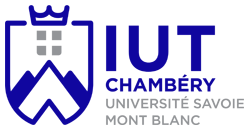 Calorimétrie différentielle à balayage DSC
D S C
Maria Aguila – Anaïs Aymont 

Licence professionnelle Polymer Engineering – 2015-2016
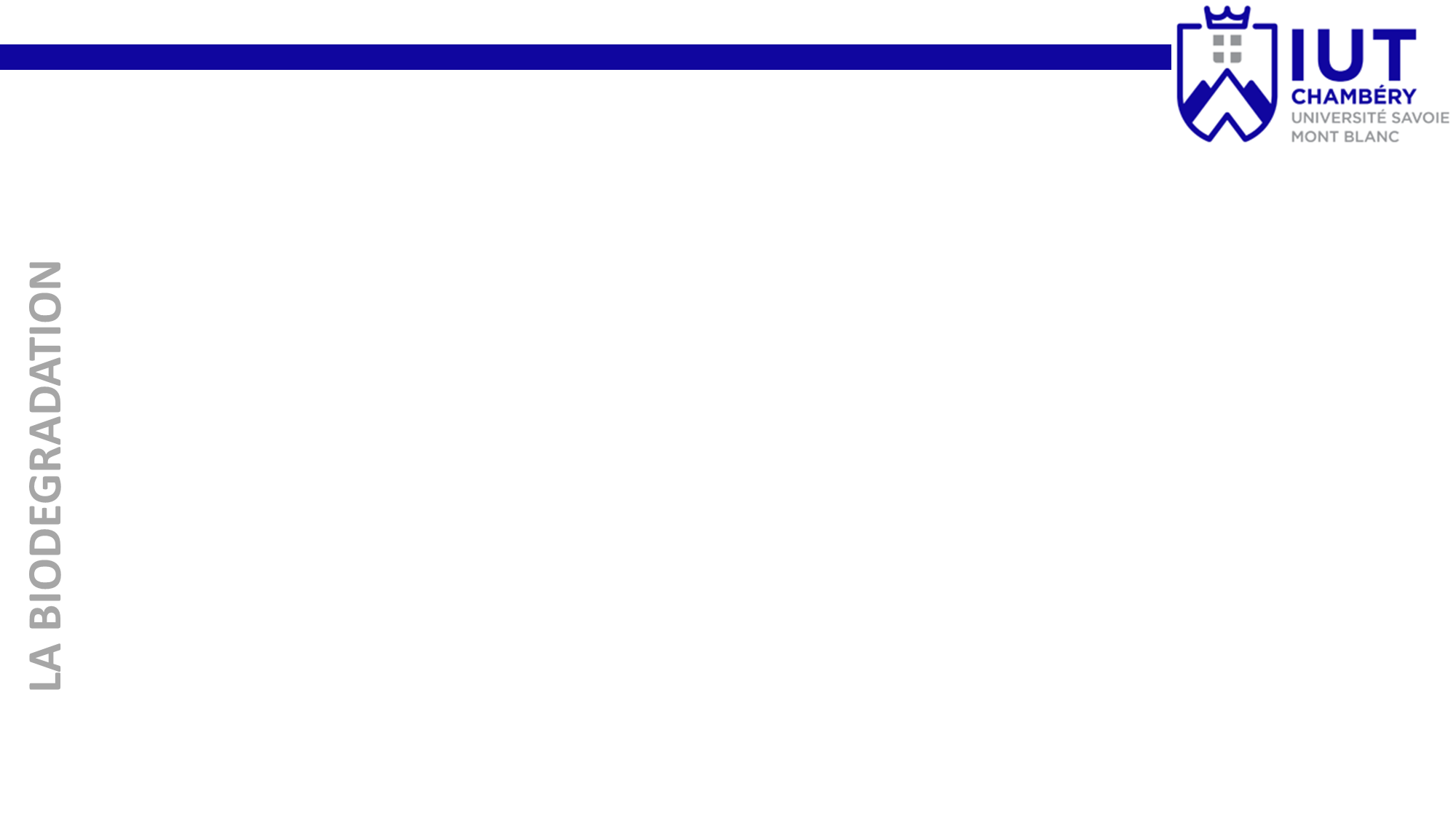 Mise en garde
Cette présentation à été réalisée dans le cadre de notre formation en licence professionnelle plasturgie ; elle résulte de la synthèse des sources (Cf. fin de présentation) que nous avons pu trouver, et nous ne pouvons en aucun cas être tenu responsable des éventuelles erreurs techniques.
Vous devrez être critique quand à l’utilisation de ce support, et nous vous invitons à vous référer directement aux sources citées.	
Si ...  - vous rencontrez un problème de navigation (type error 404), - vous tombez sur une faute ... de frappe,  - vous pensez que des choses manques ou sont en trop,  - vous pensez que nous ne respectons pas vos droits d'auteur,en d'autres termes si vous pensez que ce site doit être modifié.Merci de nous contacter pour nous suggérer vos modifications, nous corrigerons ...
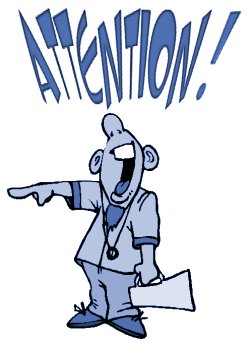 D S C
2
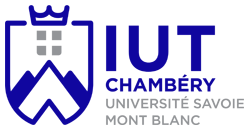 Sommaire
Principe
Appareil
Analyse
Transitions thermiques
Taux de cristallinité
DSC modulée
Interrelation
Source
Lexique
D S C
Maria Aguila – Anaïs Aymont
3
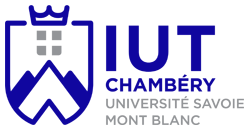 Principe
Technique utilisée pour étudier les températures caractéristiques d'un polymère. 

Manipulation = mesurer la quantité de chaleur à fournir au récipient témoin par rapport au récipient de référence
D S C
Maria Aguila – Anaïs Aymont
4
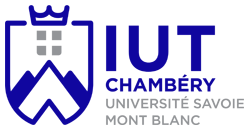 Appareil
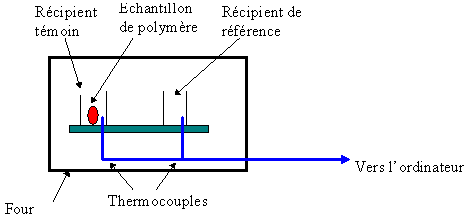 D S C
Utilisation de l’Indium en témoin -> corps pur
Maria Aguila – Anaïs Aymont
5
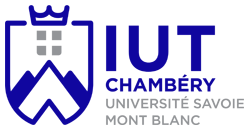 Analyse
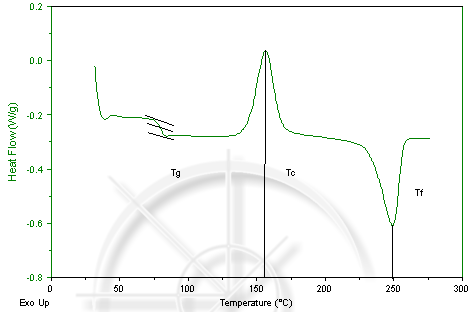 D S C
Maria Aguila – Anaïs Aymont
6
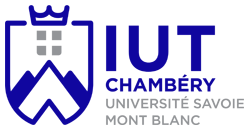 Transitions thermiques
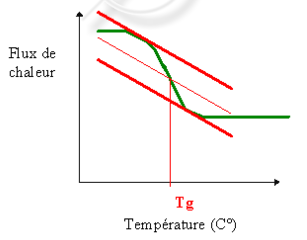 D S C
Température de transition vitreuse (Tg) :

Rupture des liaisons secondaires de la phase amorphe

Réaction endothermique

Passage de l’état vitreux à l’état caoutchoutique
Maria Aguila – Anaïs Aymont
7
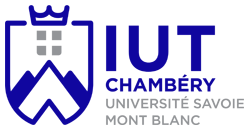 Transitions thermiques
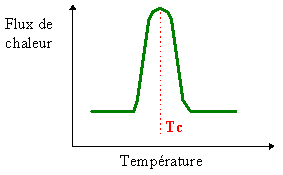 D S C
Température de cristallisation (Tc) : 

Réarrangement très ordonnés du polymère en cristaux

Réaction exothermique

Pas de Tc pour les polymère 100% amorphe
Maria Aguila – Anaïs Aymont
8
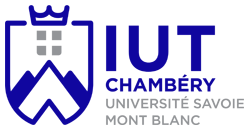 Transitions thermiques
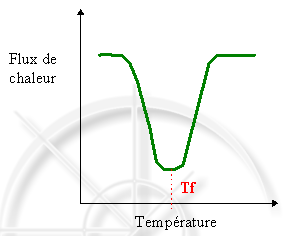 D S C
Température de fusion (Tf) : 

Rupture des liaisons secondaires dans la phase cristalline

Réaction endothermique

Pas de Tf pour les polymères 100% amorphe
Maria Aguila – Anaïs Aymont
9
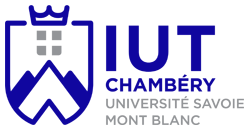 Taux de cristallinité
Polymère à la fois amorphe et cristallin ? Calcul du taux de cristallinité (Xc)

Détermination de l’enthalpie de fusion ∆Hf, mesure de l’aire de la crète

Xc = (∆Hf échantillon / ∆Hf 100% cristallin) * 100
D S C
Maria Aguila – Anaïs Aymont
10
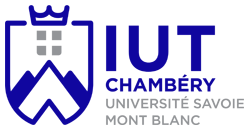 DSC modulée
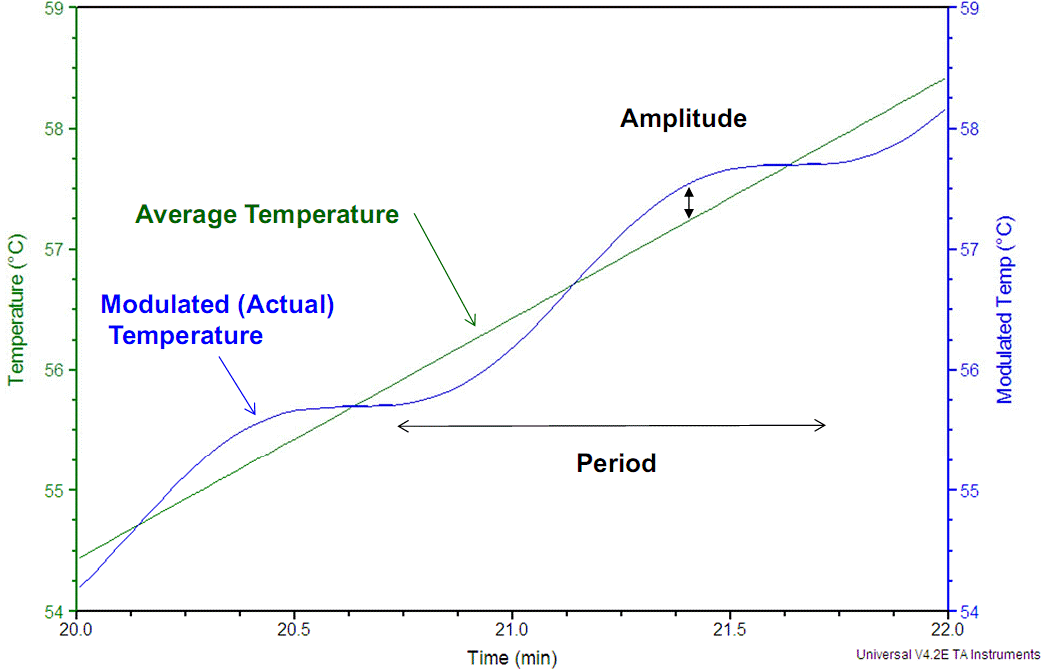 D S C
Objectif : séparation des actions réversibles (Tg, Tc) des actions irréversibles (Tf)
Maria Aguila – Anaïs Aymont
11
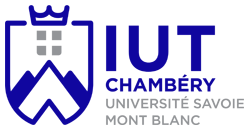 DSC modulée
Avantages : 

Optimisation de la sensibilité (vitesse instantanée de chauffage élevée, grâce à la modulation)

Optimisation de la résolution (vitesse moyenne de chauffage lente)

Mesure simple de la capacité thermique massique
D S C
Maria Aguila – Anaïs Aymont
12
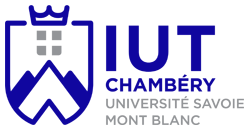 Interrelation
DSC : Differencial Scanning Calorimetry
	mesure la différence d’énergie 

ATD : Analyse thermodifférentiel 
	Mesure la différence de température
D S C
Maria Aguila – Anaïs Aymont
13
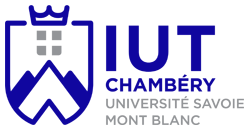 Source
http://materiaux.ecam.fr/savoirplus/dsc/dscla.html
D S C
Maria Aguila – Anaïs Aymont
14
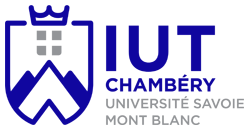 Lexique
DSC : Differencial Scanning Calorimetry
Transition vitreuse (Tg) :  
Température de cristallisation (Tc) :
Température de fusion (Tf) :
Enthalpie :
Taux de cristallinité : Crystalline ratio
D S C
Maria Aguila – Anaïs Aymont
15